No.1:  CHARGER OFF  Turn ON (FET_EN OFF MODE )
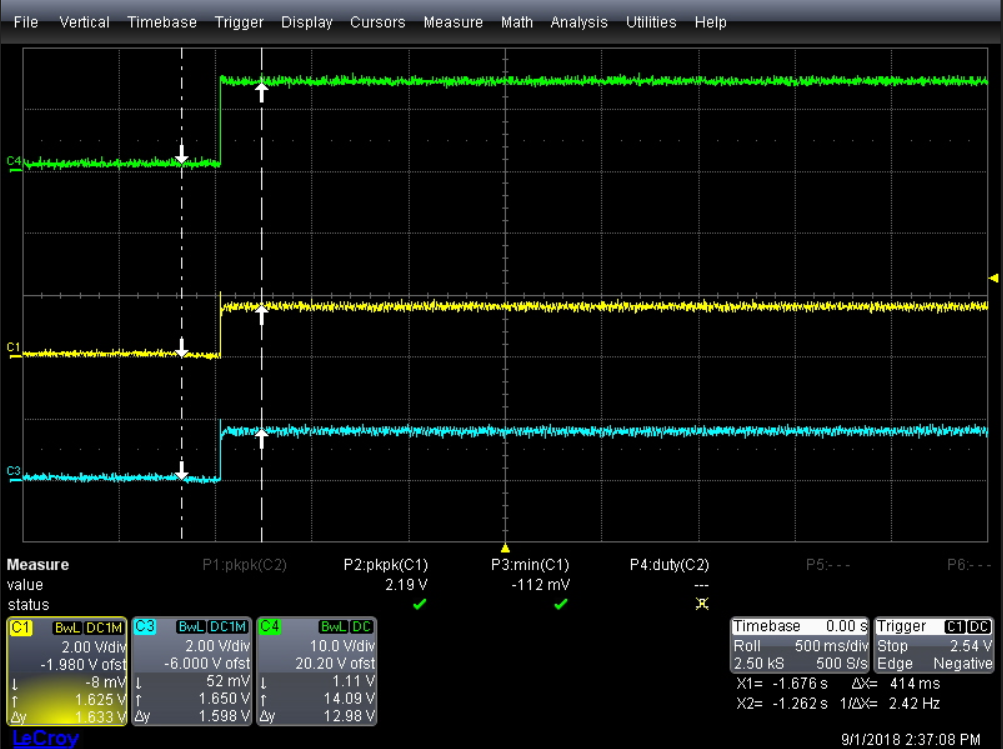 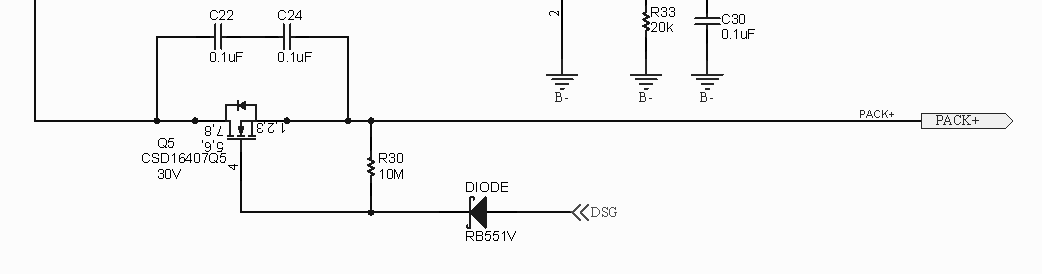 PACK+
PACK+
Bq40z60 – DSG to FET(S)
CH3
CH1
DSG FET –  VGS
NO.2 : CHARGER ONTurn OFF (FET_EN OFF MODE )
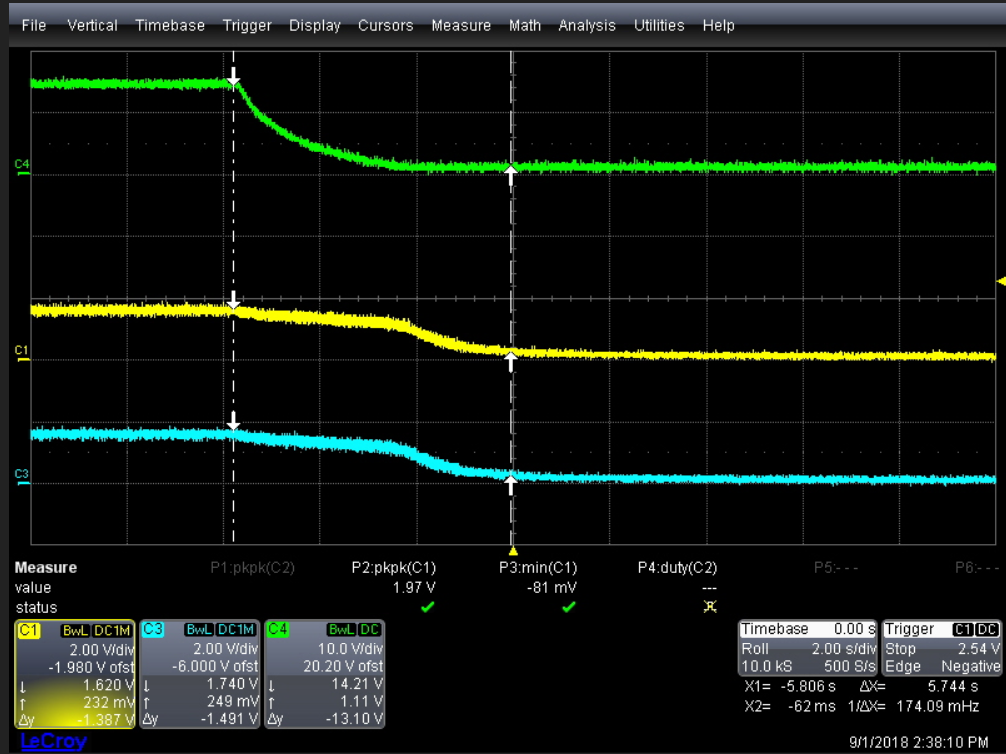 Test condition  & step:
19V ON
Load : NO LOAD
Setup FET _EN = OFF
Turn ON Charger  Form SBS CMD.
       (See NO.1 Waveform) 
5.   Turn OFF Charger From SBS CMD.
       (See NO.2 Waveform)
No.3: FET ON  FET OFF (CHARGER OFF MODE)
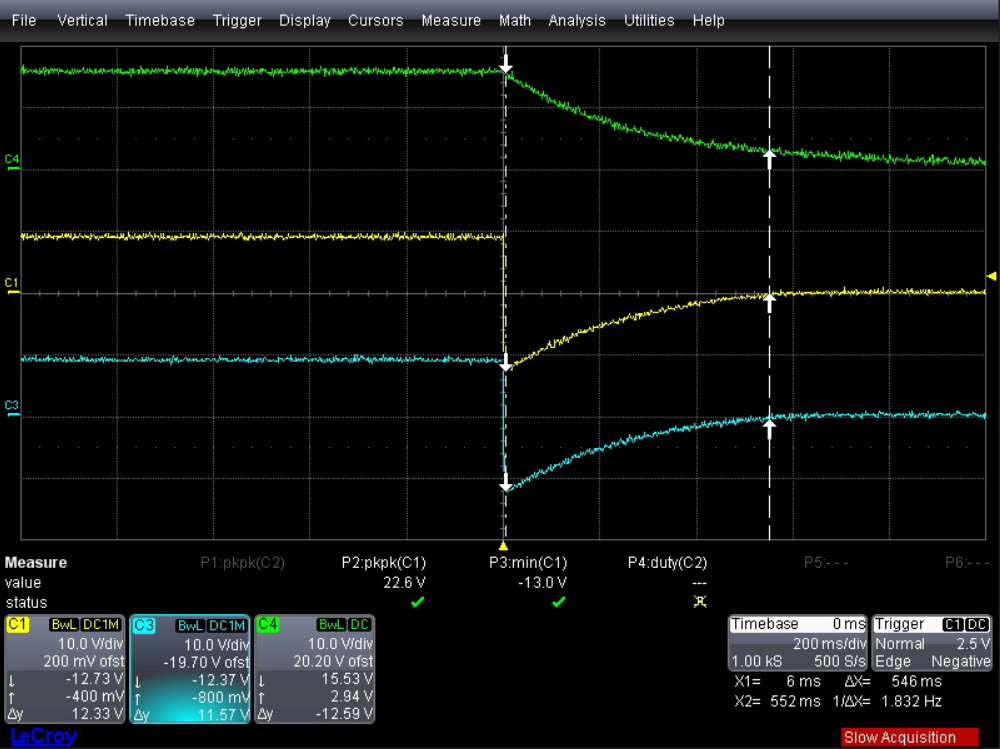 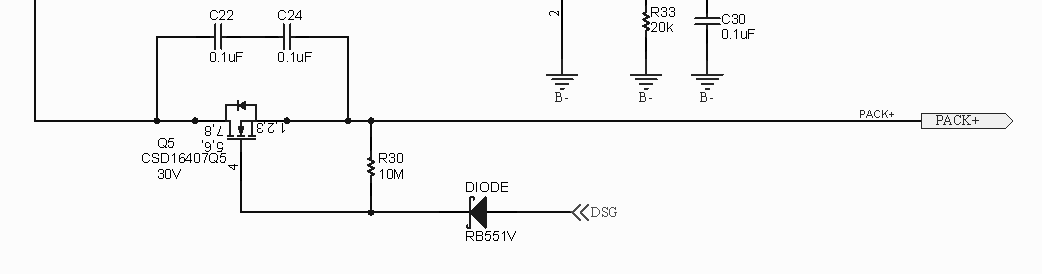 CH3
CH1
NO.4 : FET ON FET OFF (CHARGER ON MODE)
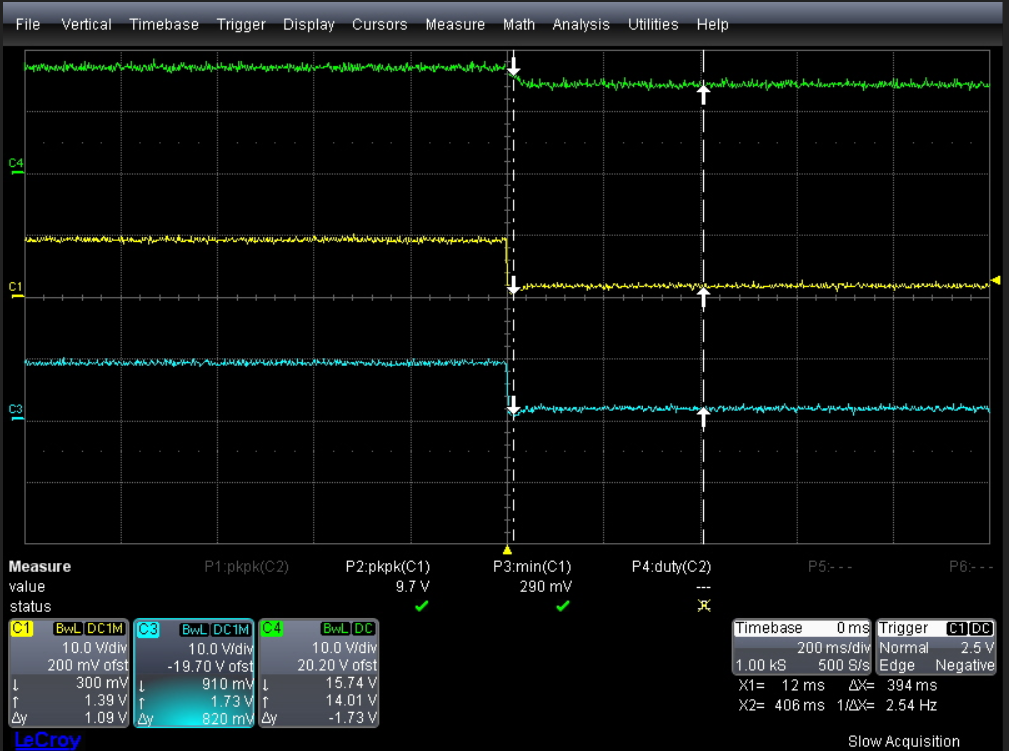 DSG FET 
Not Turn OFF
Test condition  & step:
19V ON
Load : NO LOAD 
Setup Charger OFF mode From SBS CMD.
Turn ON FET_EN => Turn OFF FET_EN  
       (See NO.3 Waveform) 
5.   Setup  Charger ON mode From SBS CMD.
6.   Turn ON FET_EN => Turn OFF FET_EN  
       (See NO.4 Waveform)
No.5: CHARGER OFF  Turn ON (FET_EN OFF MODE )
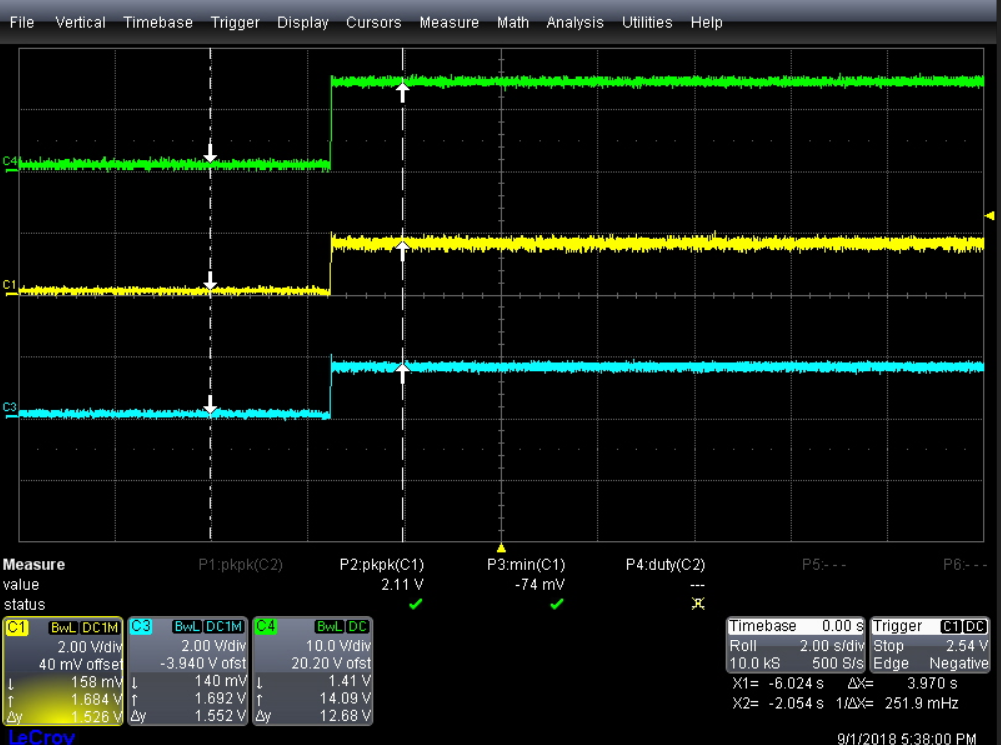 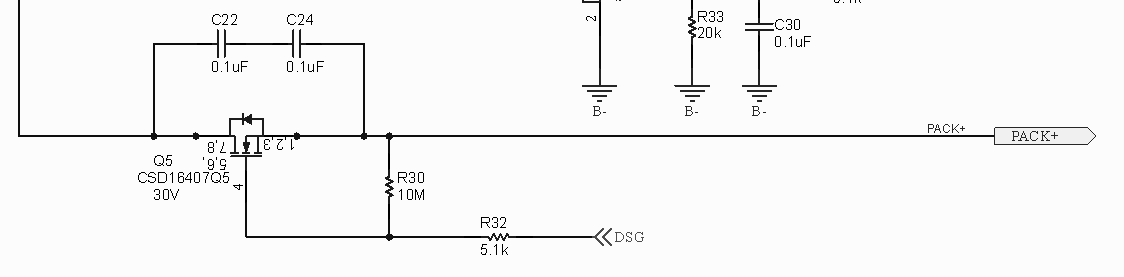 PACK+
Change From Diode
To resistance
Bq40z60 – DSG to FET(S)
DSG FET –  VGS
CH3
CH1
NO.6 : CHARGER ONTurn OFF (FET_EN OFF MODE )
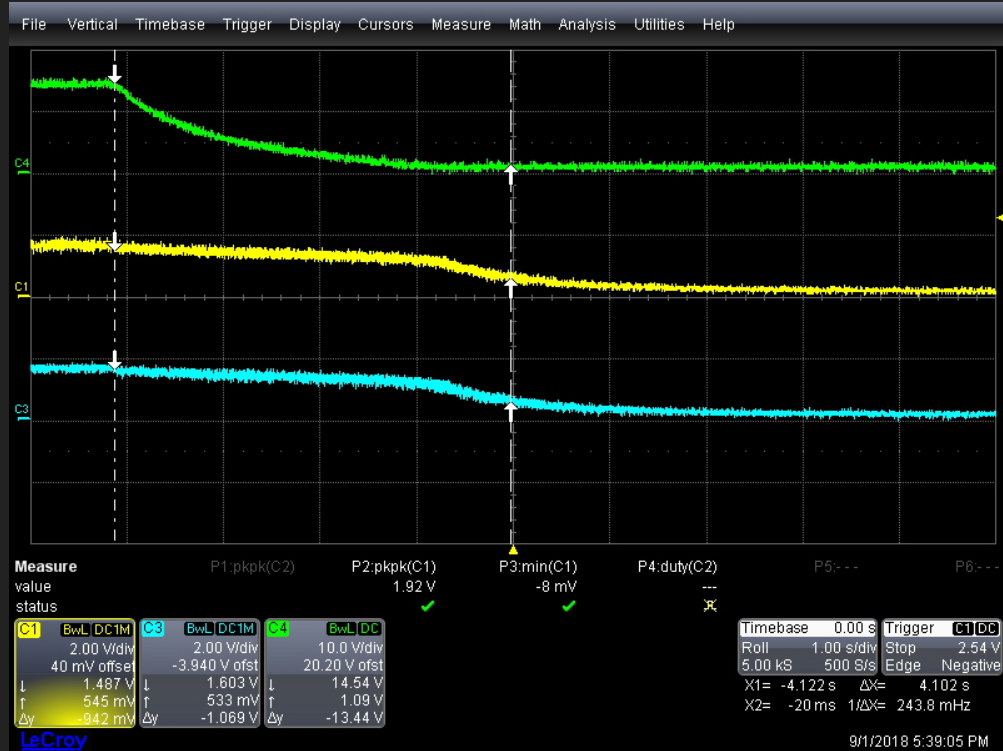 Test condition  & step:
19V ON
Load : NO LOAD
Setup FET _EN = OFF
Turn ON Charger  Form SBS CMD.
       (See NO.5 Waveform) 
5.   Turn OFF Charger From SBS CMD.
       (See NO.6 Waveform)
No.7: FET ON  FET OFF (CHARGER OFF MODE)
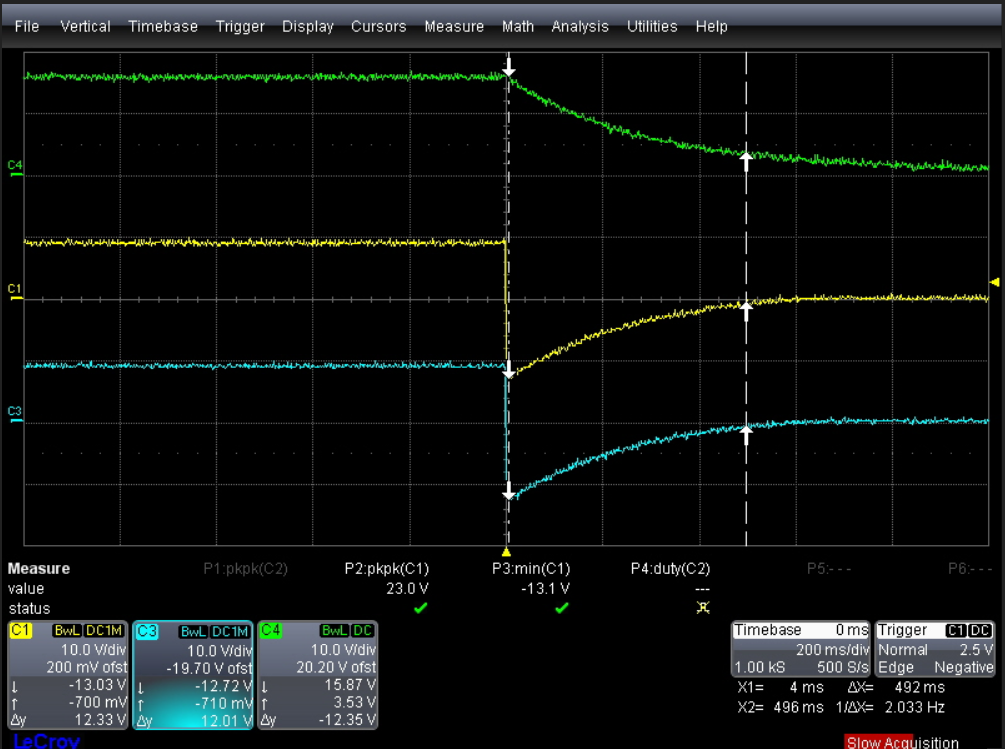 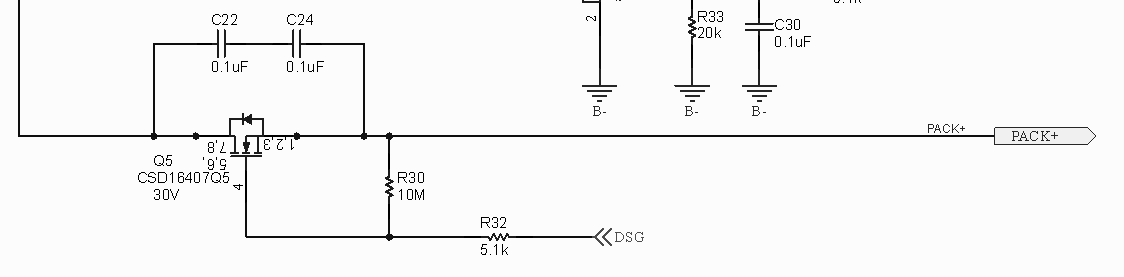 Change From Diode
To resistance
CH3
CH1
NO.8 : FET ONFET OFF (CHARGER ON MODE)
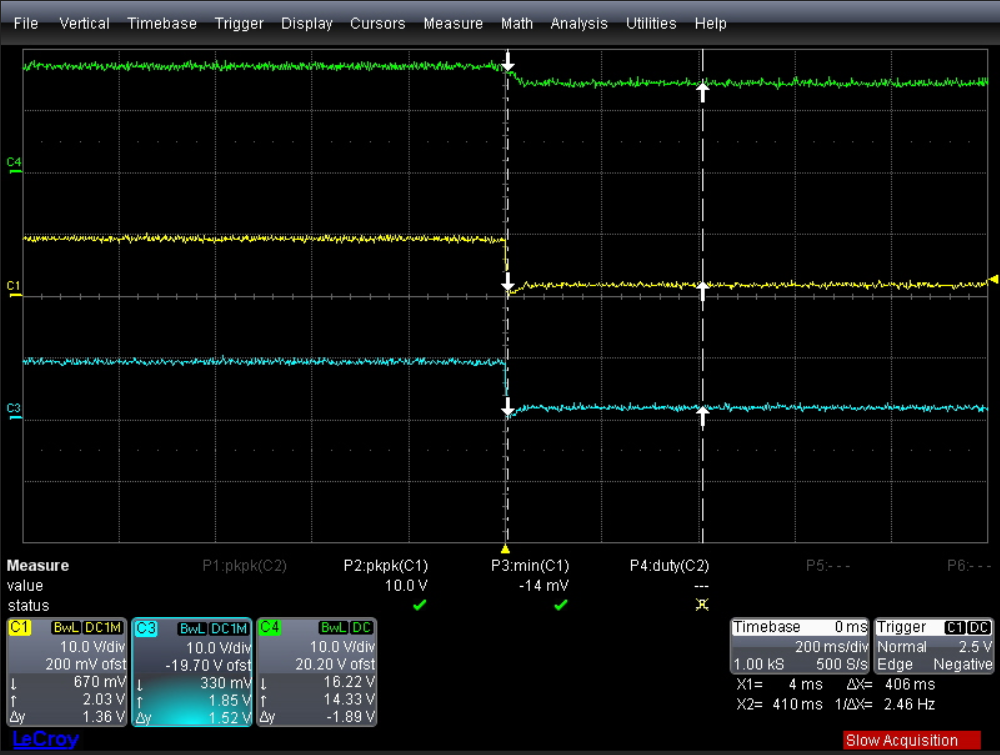 DSG FET 
Not Turn OFF
Test condition  & step:
19V ON
Load : NO LOAD 
Setup Charger OFF mode From SBS CMD.
Turn ON FET_EN => Turn OFF FET_EN  
       (See NO.7 Waveform) 
5.   Setup  Charger ON mode From SBS CMD.
6.   Turn ON FET_EN => Turn OFF FET_EN  
       (See NO.8 Waveform)